СПОРТ в МКВСОУЦО №10
Автор
Юновидова Галина Николаевна
учитель физического воспитания
МКВСОУЦО №10
 г. Георгиевск
День здоровья
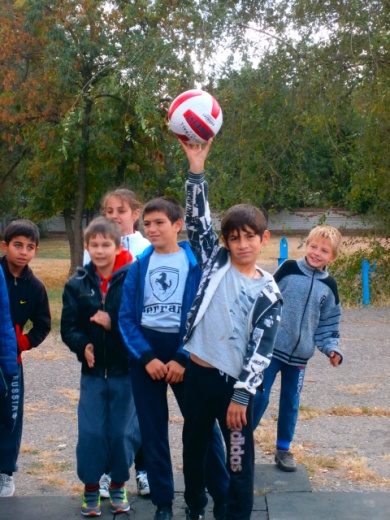 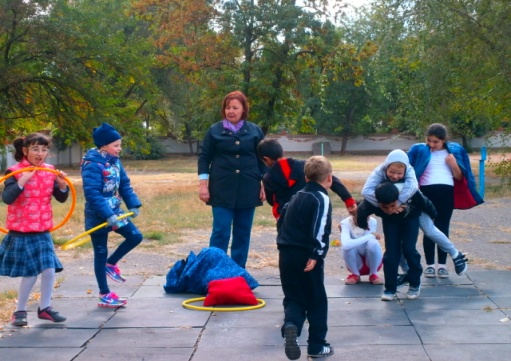 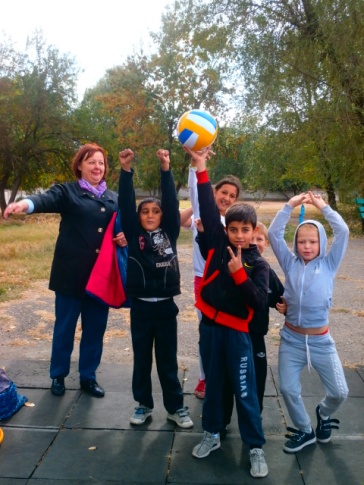 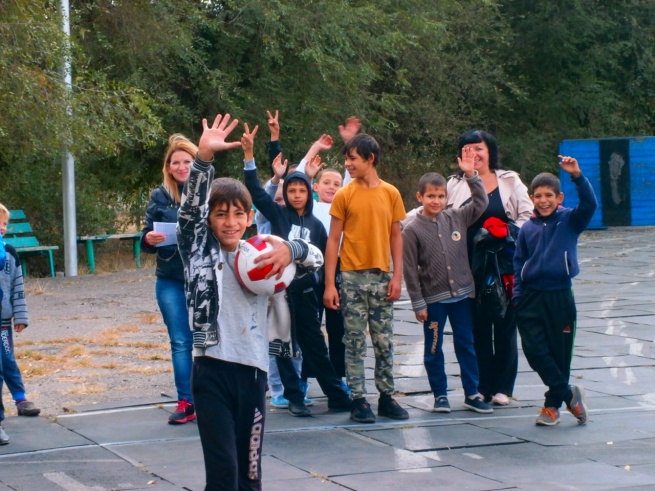 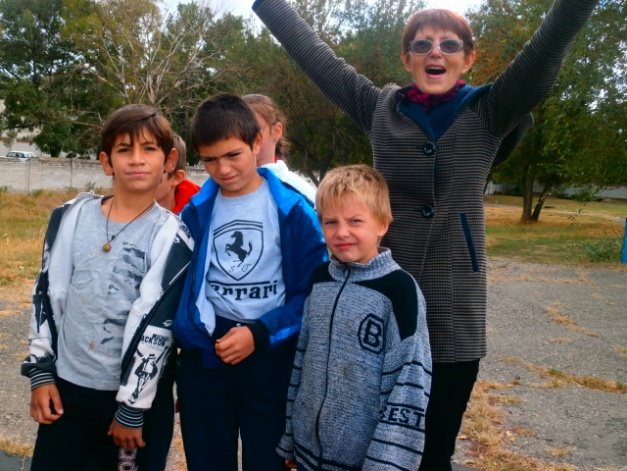 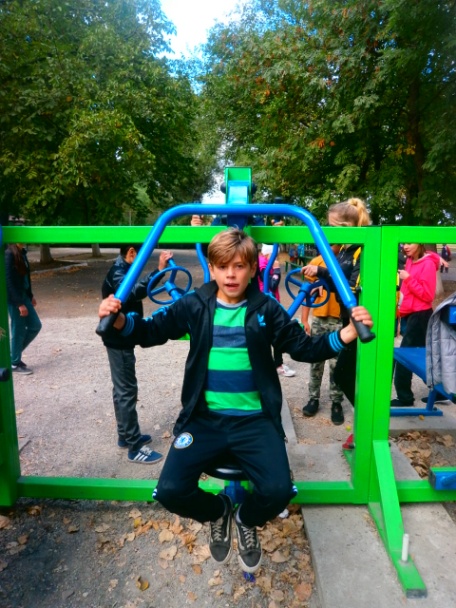 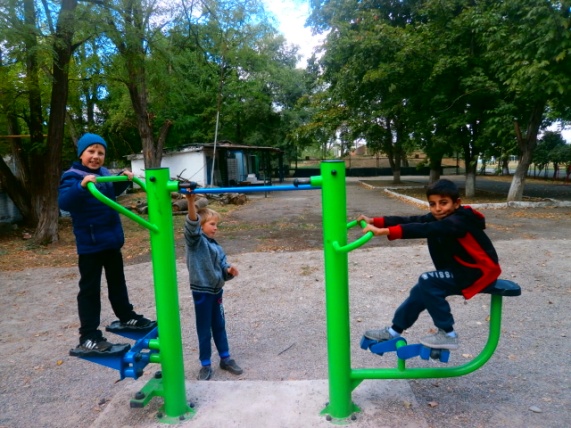 Спортивное мероприятие  «Весёлый паровозик»
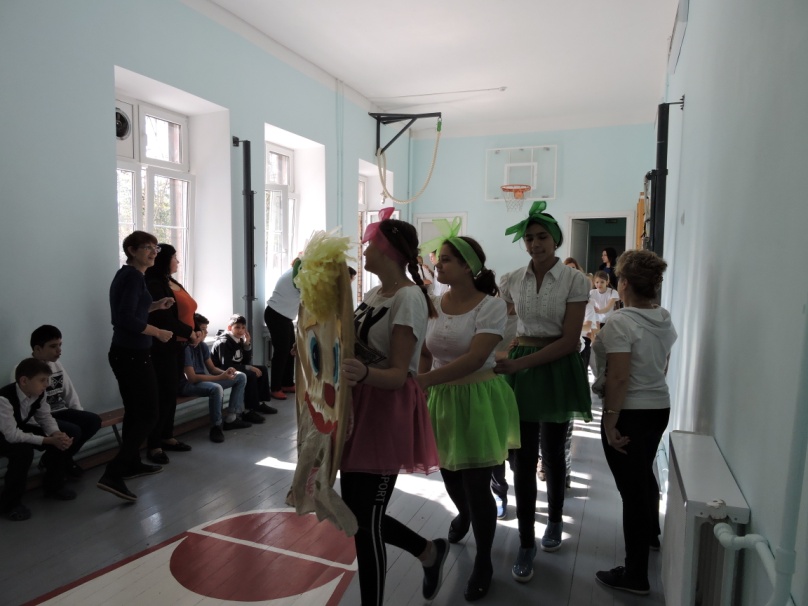 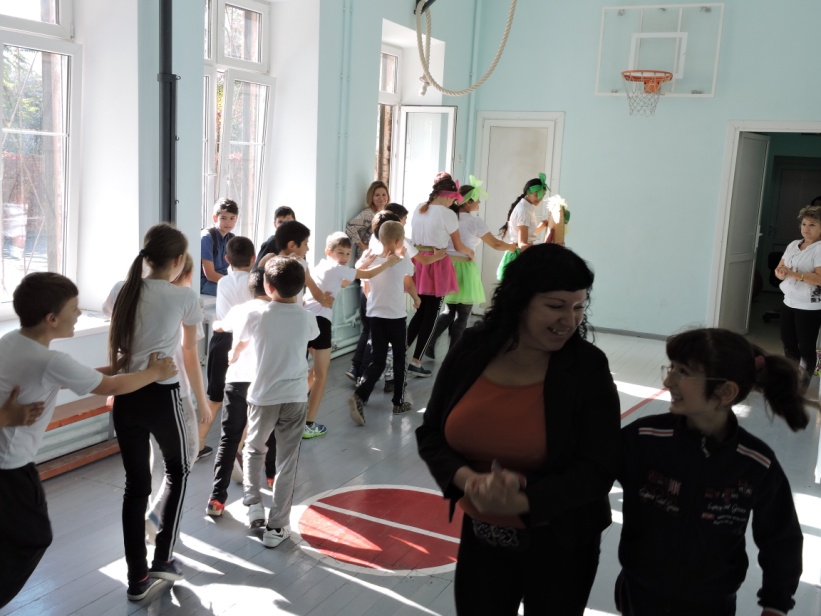 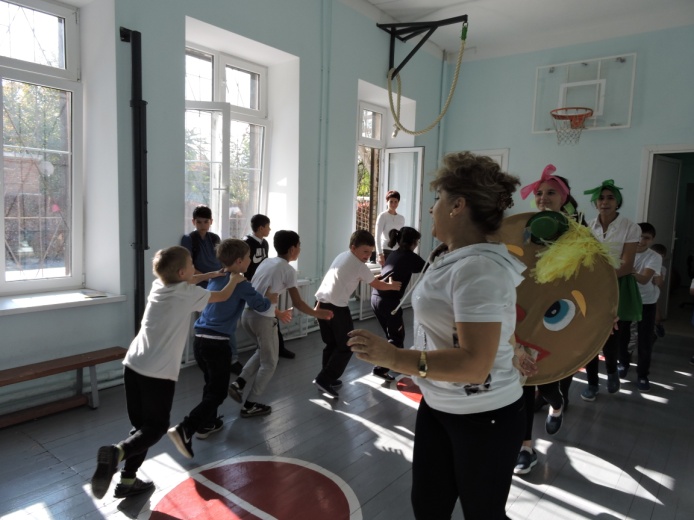 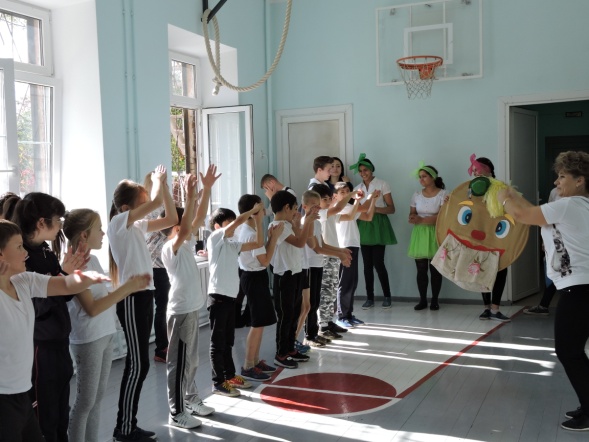 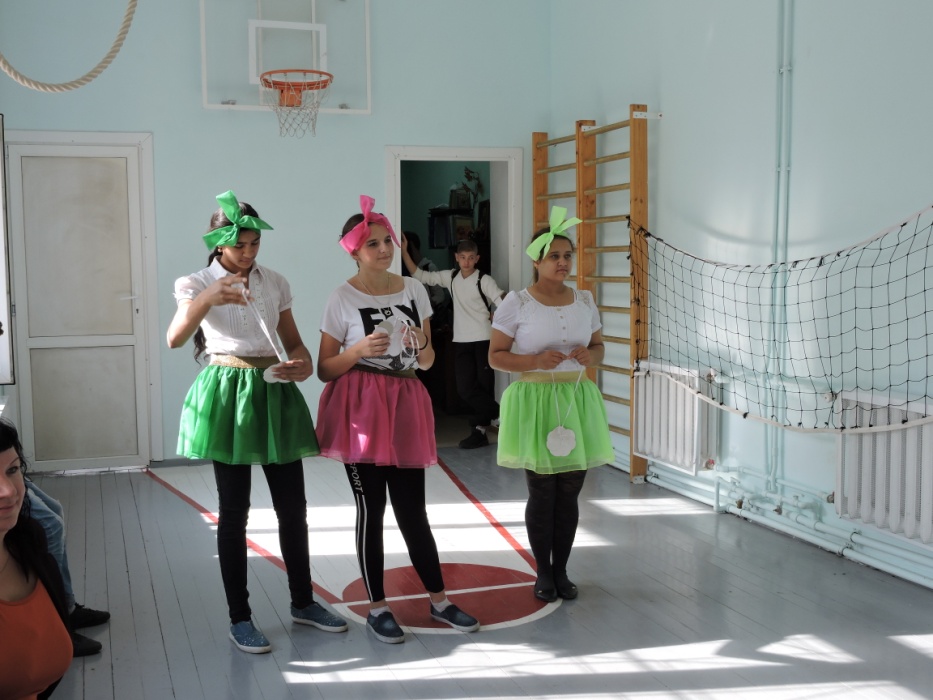 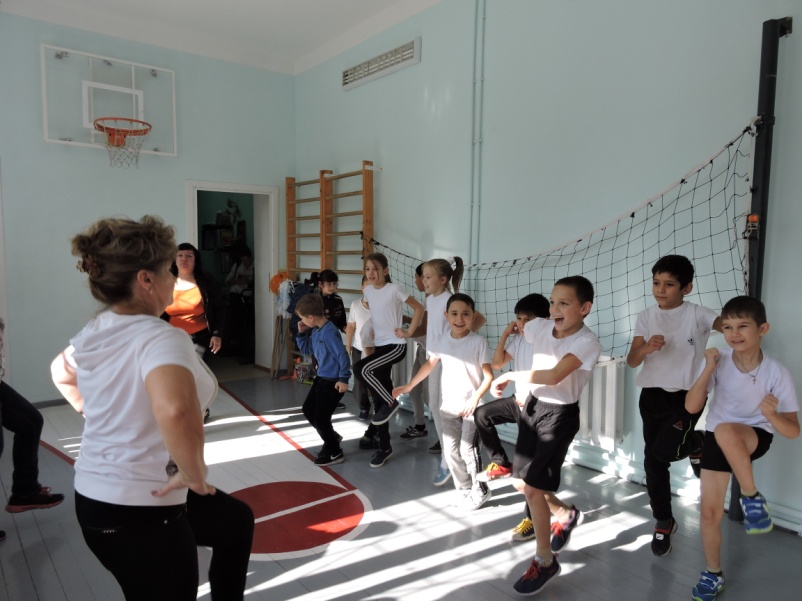 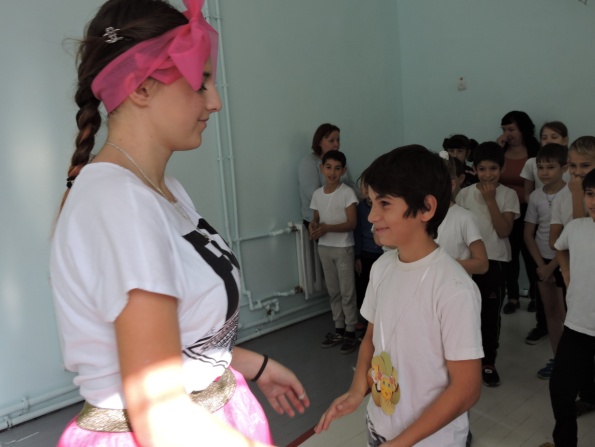 Весёлые эстафеты
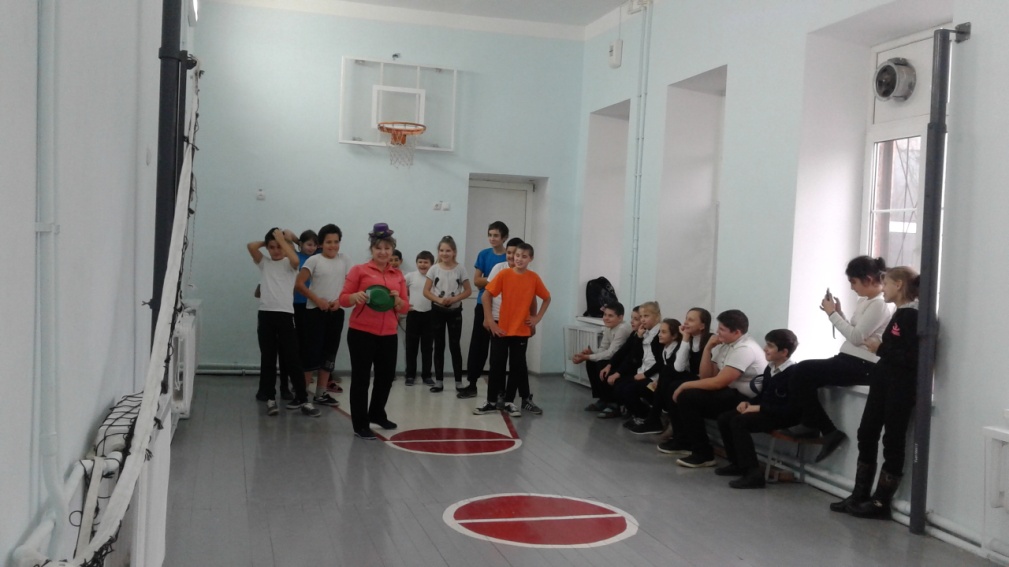 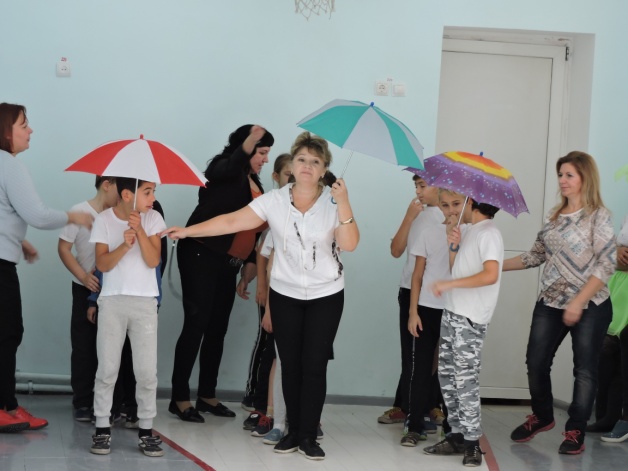 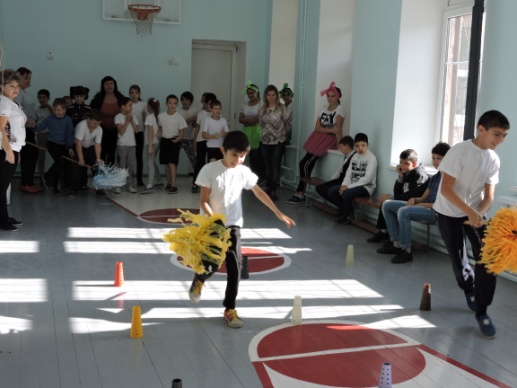 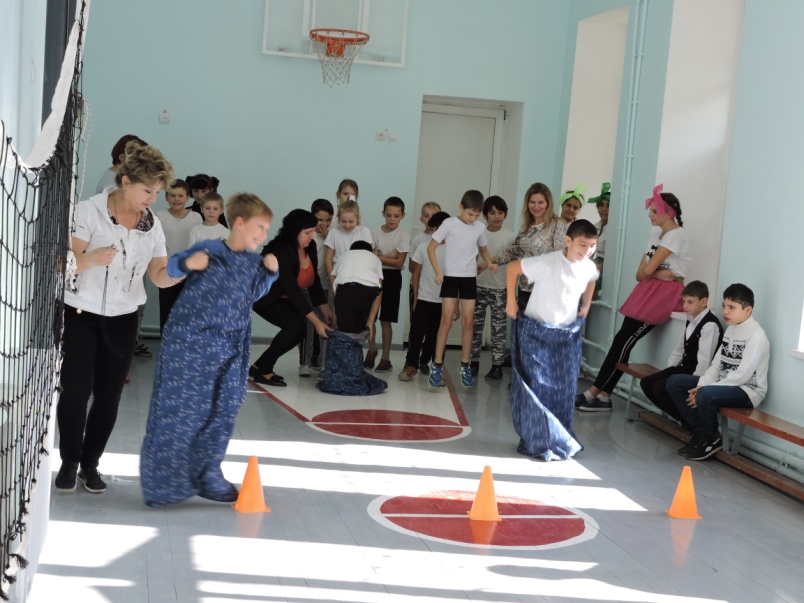 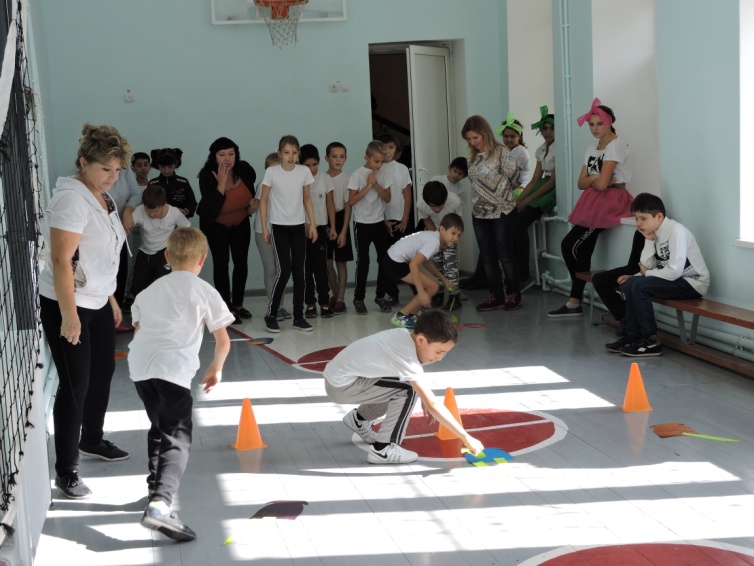 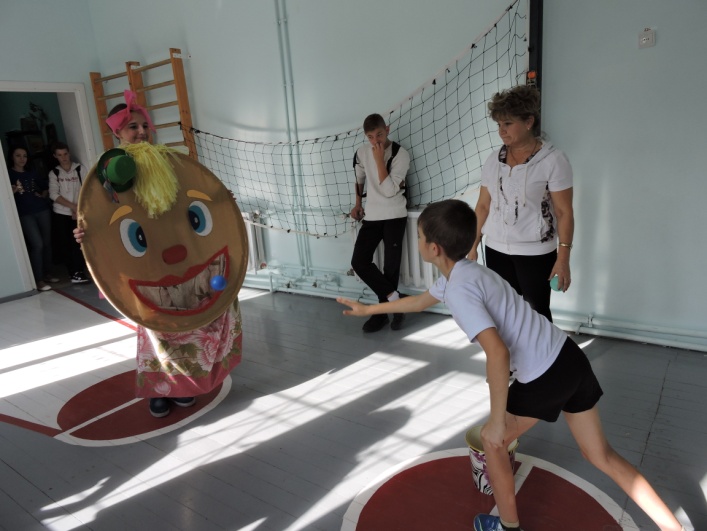 Соревнования «А ну-ка, мальчики!»
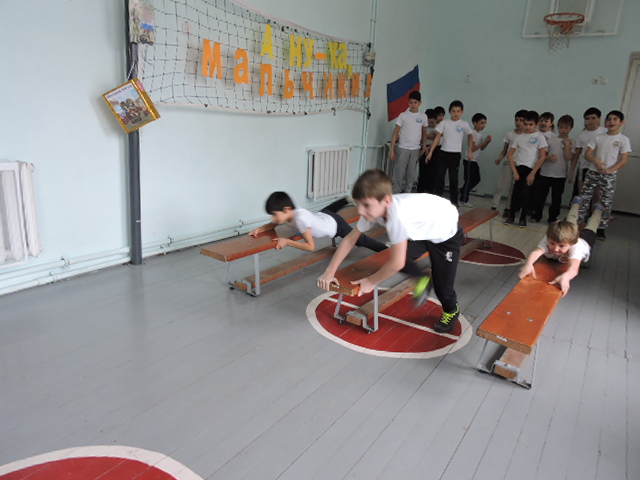 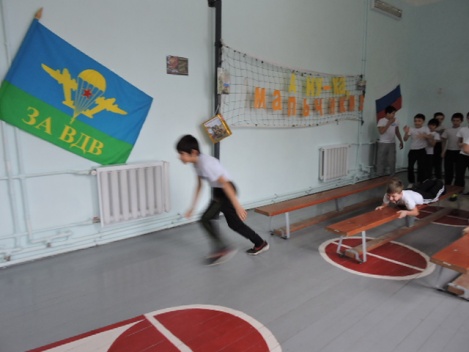 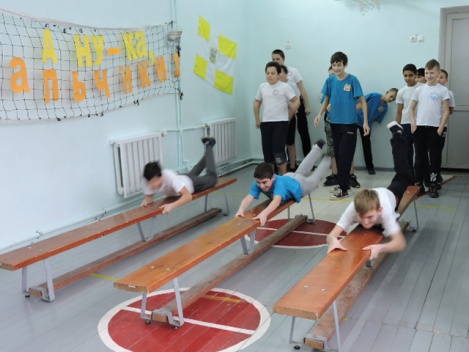 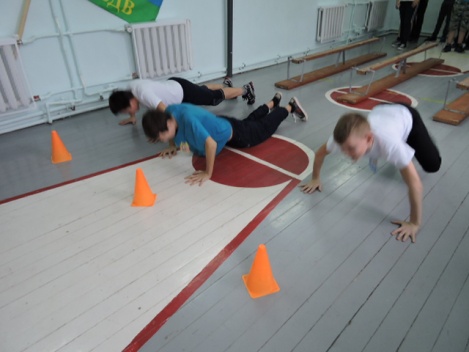 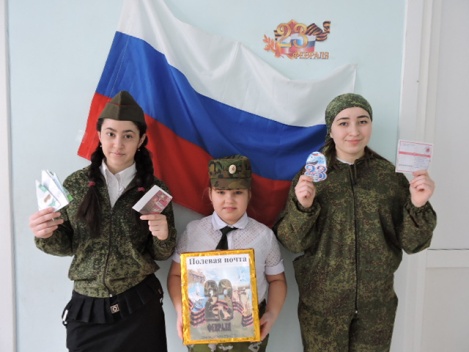 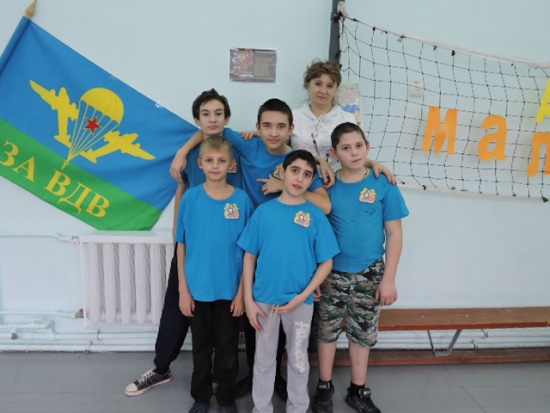 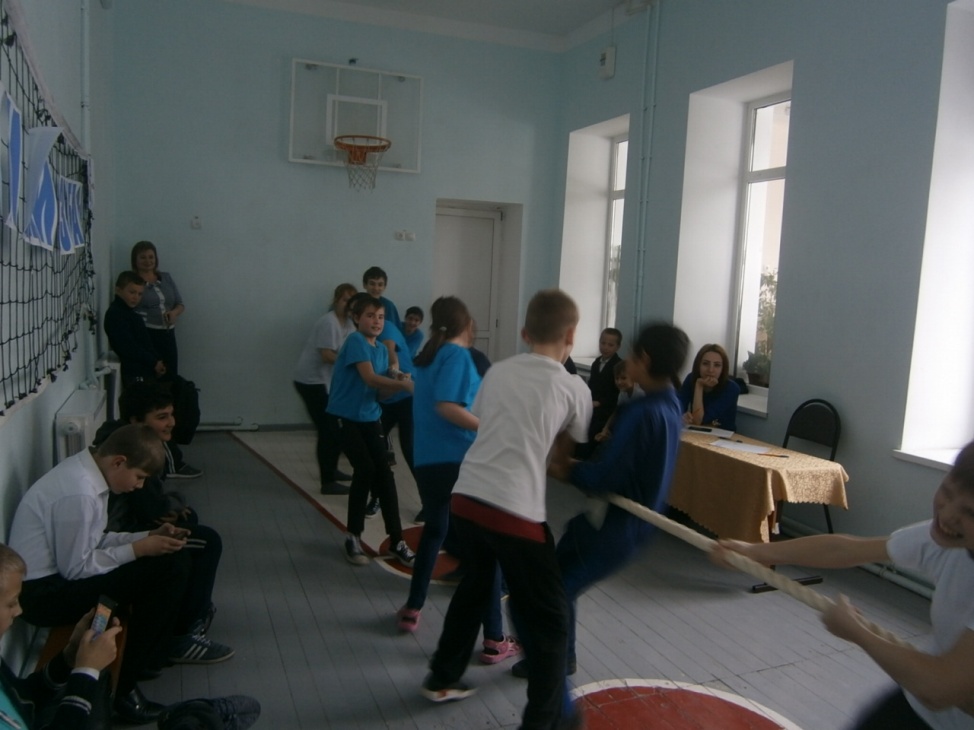 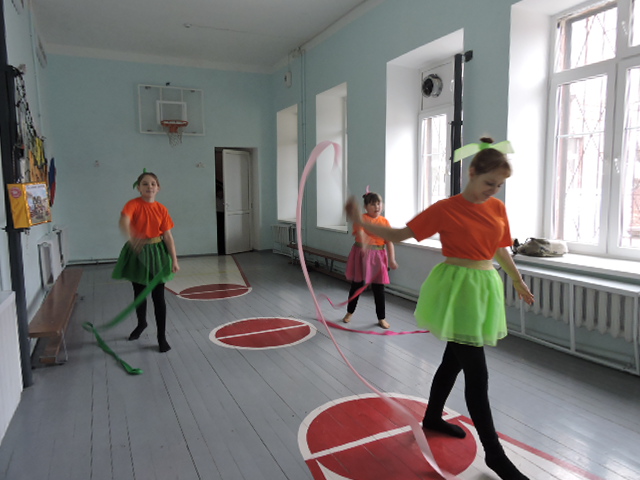 Зимние Забавы
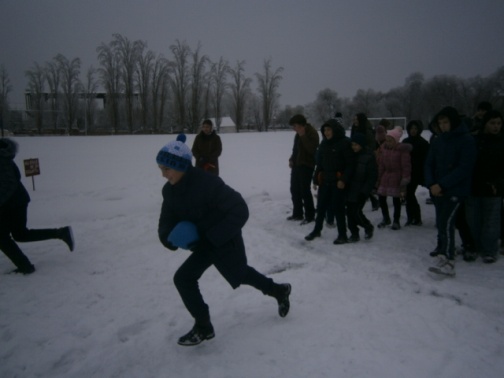 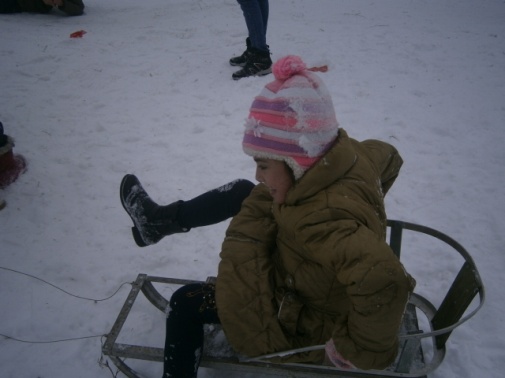 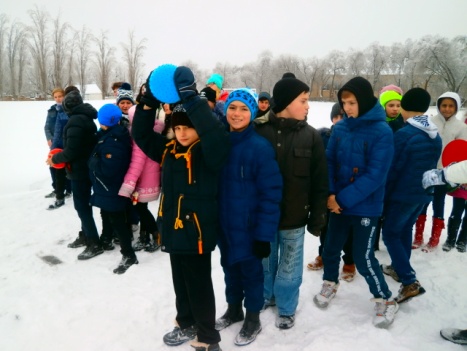 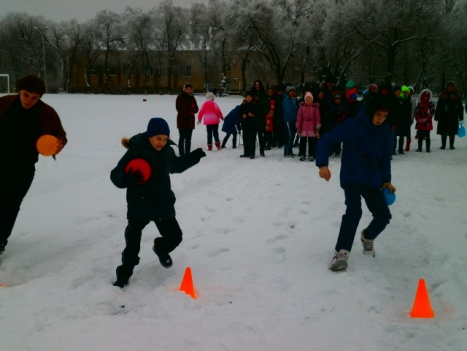 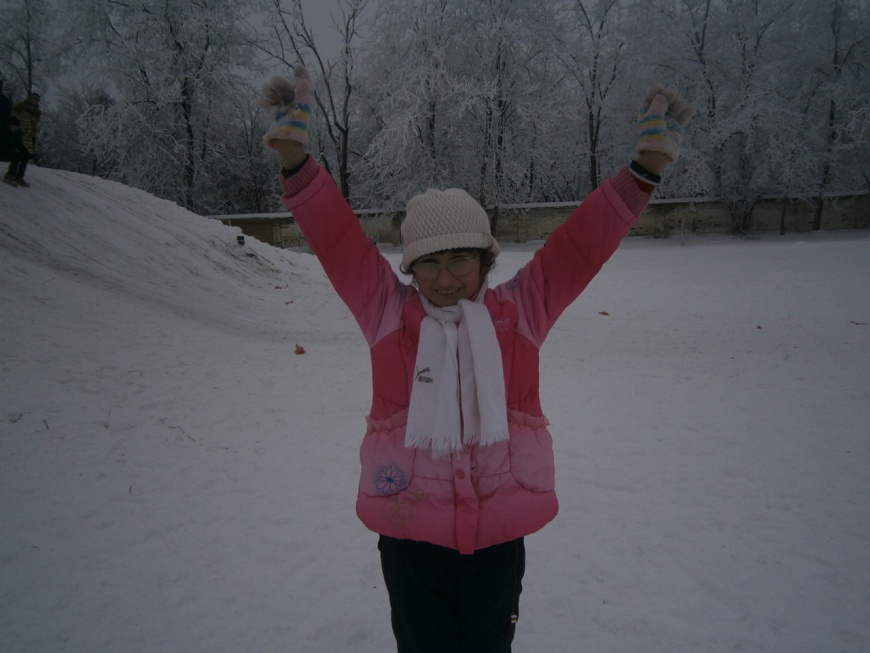 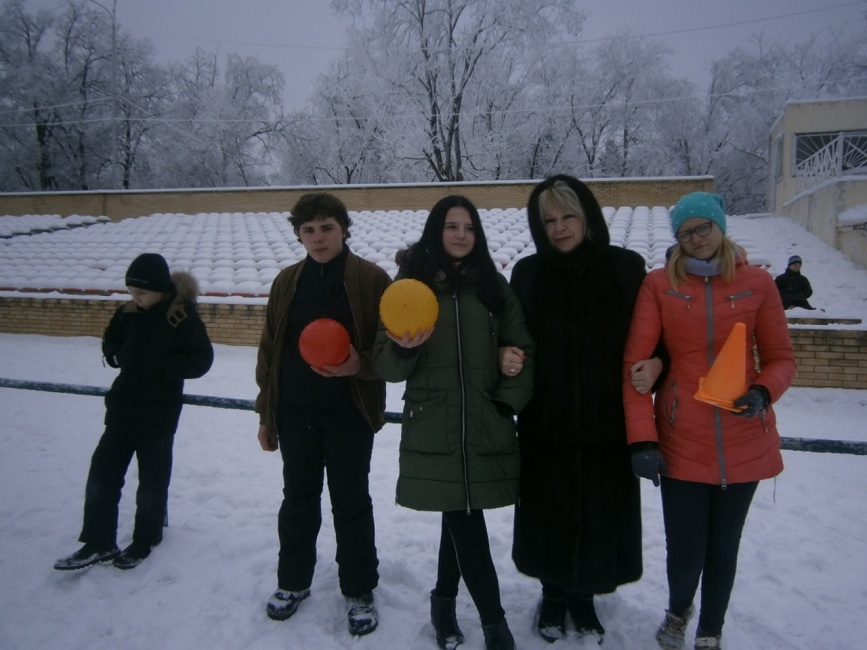 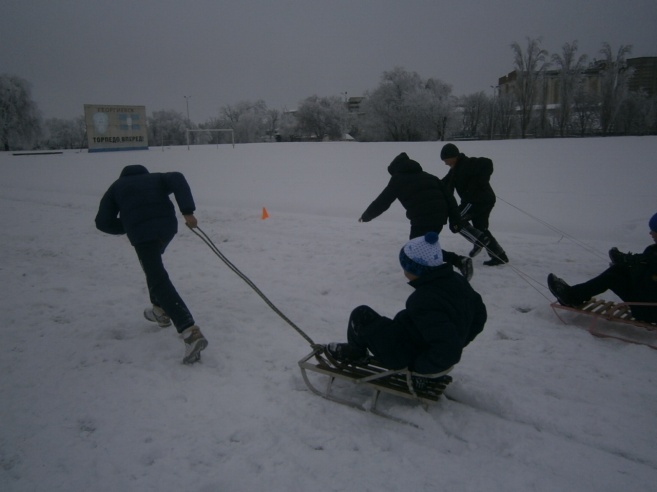 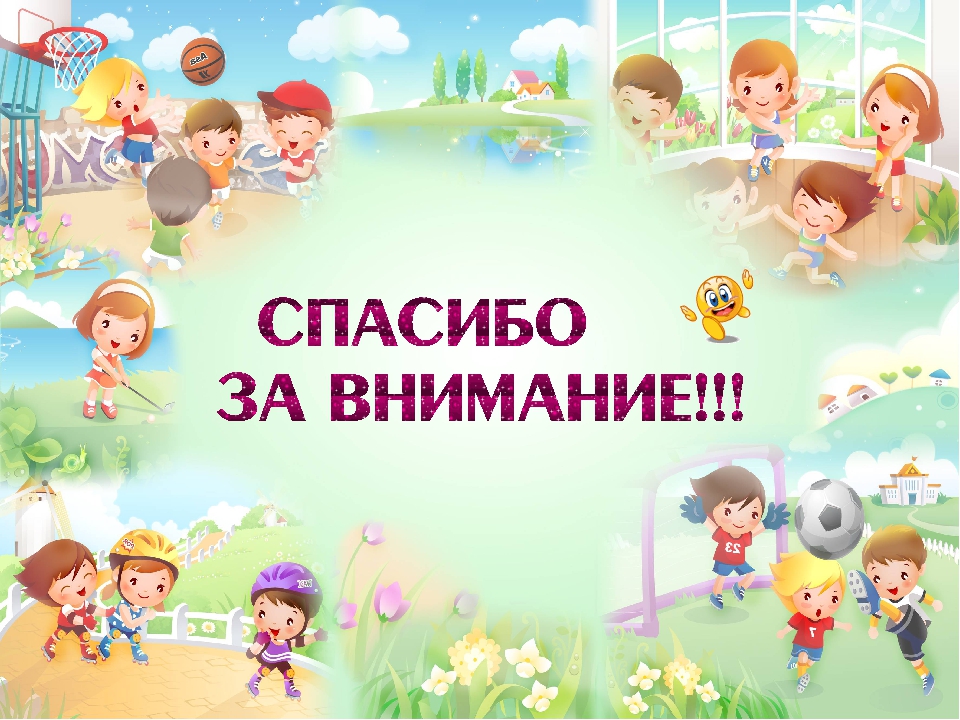